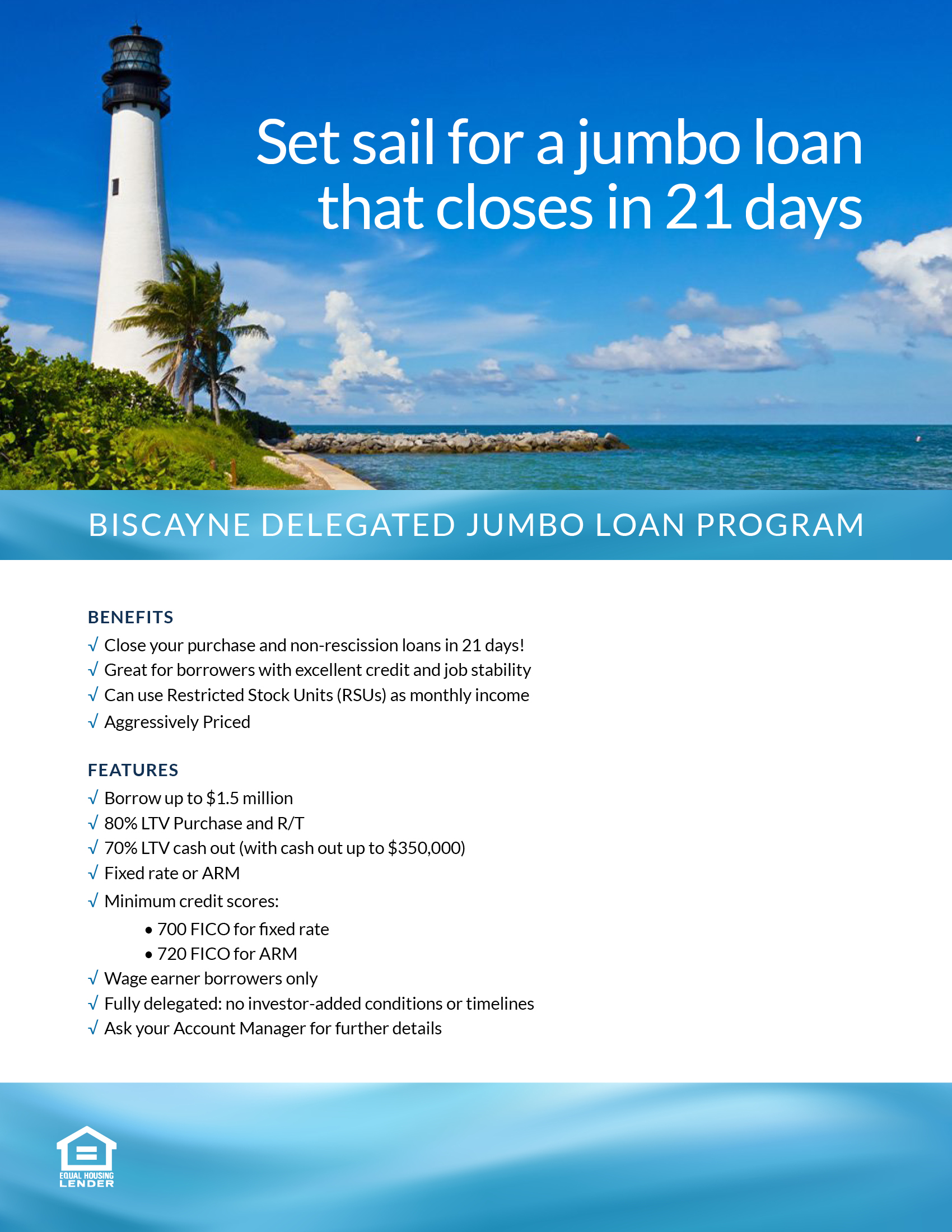 Contact me for details:
Daniel SIlver
NMLS# XXXXXX
Phone : XXX.XXX.XXXX
Daniel@Email.com
More info can go here
More info can go here
More info can go here
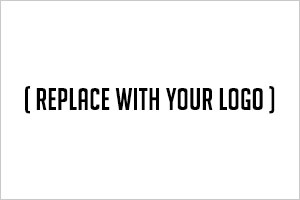 Disclaimer goes here. Lorem ipsum dolor sit amet, consectetur adipiscing elit. Donec eu elit quis augue aliquet placerat et sed eros. Integer non sollicitudin lorem. Sed purus est, facilisis vitae odio ac, vulputate tempus massa. Donec in est et elit convallis molestie. Mauris imperdiet lectus rhoncus purus eleifend imperdiet. Mauris pharetra leo sed odio auctor faucibus. Ut quis maximus nisl. Sed ut cursus ante. Quisque cursus mi nisi, nec consectetur est commodo et. Etiam id pulvinar.